Презентация «Патриотический слог»
Выполнила: учитель информатики  Киятской СОШ
                   Тихонова Евгения Леонидовна
Патриотическому воспитанию –        большое внимание.
Большое внимание в воспитательной работе Киятской школы уделяется патриотическому воспитанию школьников. С этой целью проводятся различные мероприятия, направленные на воспитание чувства патриотизма. В таких мероприятиях активное  участие принимают и учителя, и классные  руководители, и ученики школы.
Ежегодно 9 мая проводится Митинг, посвящённый памяти земляков, погибших в годы Великой Отечественной воины.
Главная площадь села.
Почётные гости митинга.
Ветеранов с каждым годом остаётся всё меньше и меньше. С  большим уважением  жители  села относятся к вдовам ветеранов и труженикам тыла. Они почётные гости на митинге.
Поздравления   от молодого поколения.
Ученики школы готовят праздничное выступление и поздравления ветеранам, вдовам, труженикам тыла и всем гостям митинга. Выступают и старшеклассники и ученики младших классов.
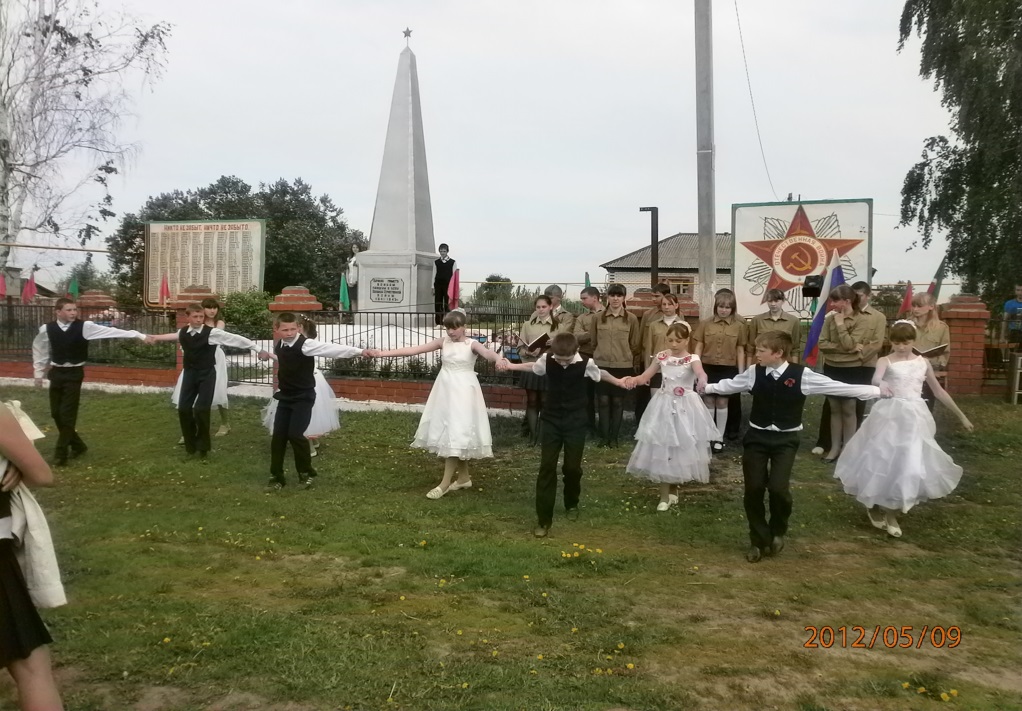 Вахта памяти – самым            достойным.
Самые младшие участники                      митинга.
70 лет – блокаде            Ленинграда.
27 января 2014 года исполнилось 70 лет со дня снятия блокады Ленинграда. В честь этой знаменательной даты в школе были проведены классные часы, ученические сборы, выступления детей, уроки мужества.
Урок мужества в 6 классе.
Учимся у героев.
13 февраля 2014 состоялась встреча с земляками – афганцами, посвящённая 25-летию вывода Советских войск из Афганистана. Гости выступили перед учениками школы, рассказали о событиях Афганской войны, ученики порадовали их своими выступлениями: песнями, стихами, музыкой.
Наши герои-земляки.
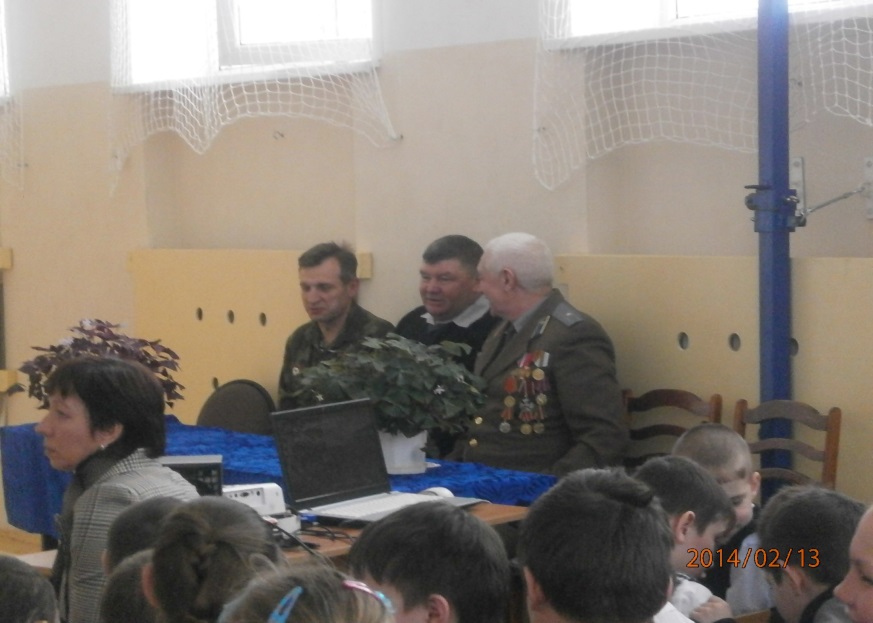 Воспеваем подвиг героев.
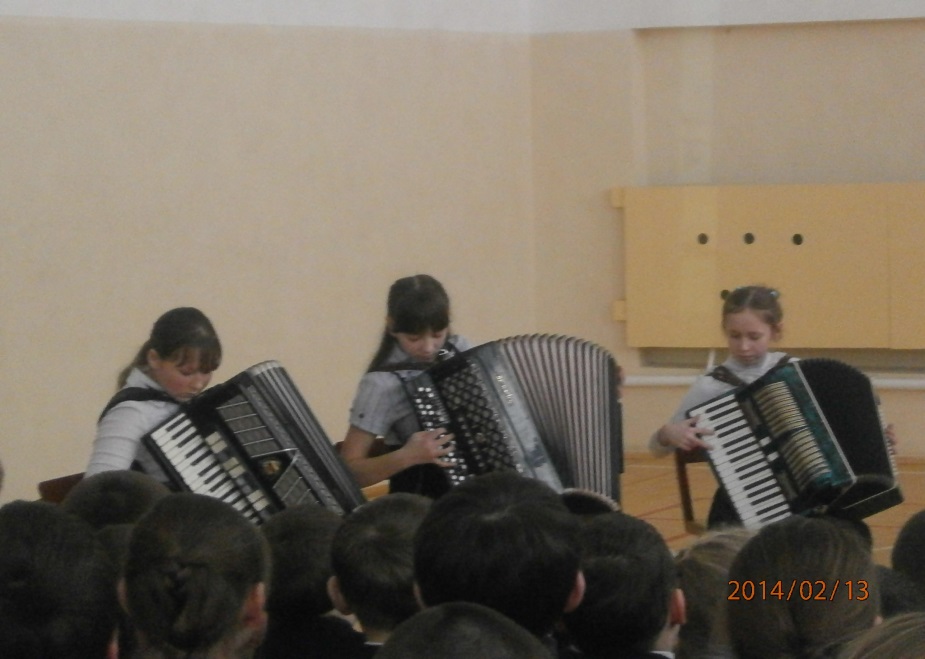 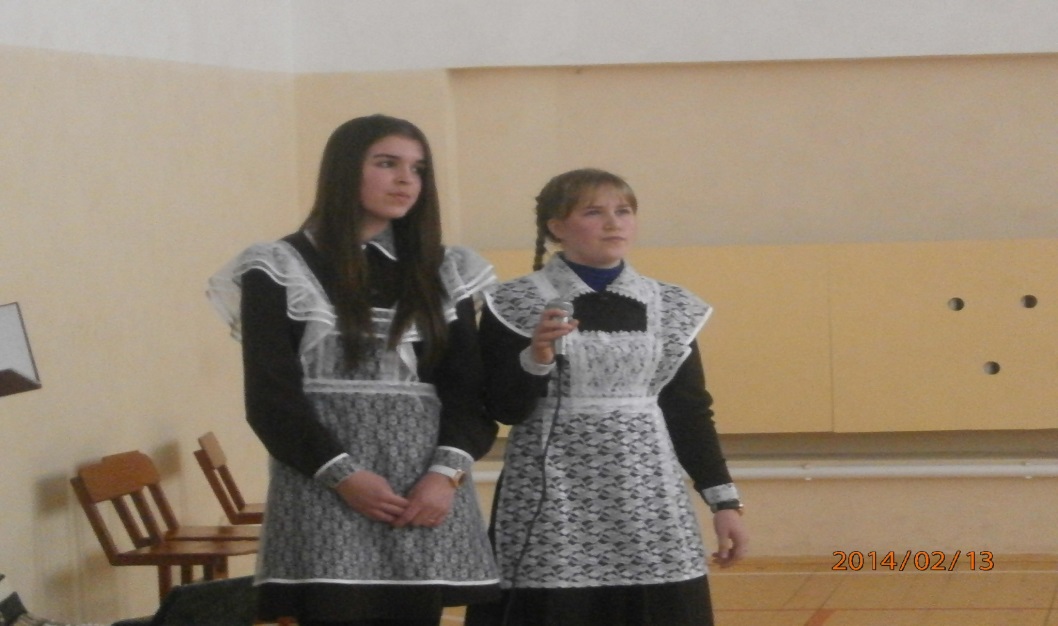 Фото на память.
Мы – это Родина, мир, будущее!
«…святей и чище чувства Родины Людям никогда не обрести.С этим чувством человек рождается, С ним живет и умирает с ним.Все пройдет, а РодинаОстанется,Если мы то чувство сохраним».(Владимир Фирсов)